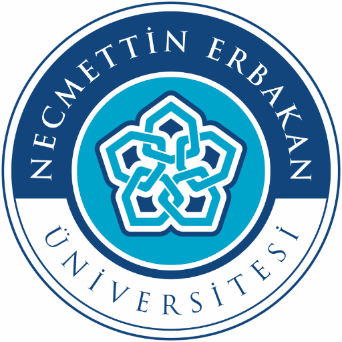 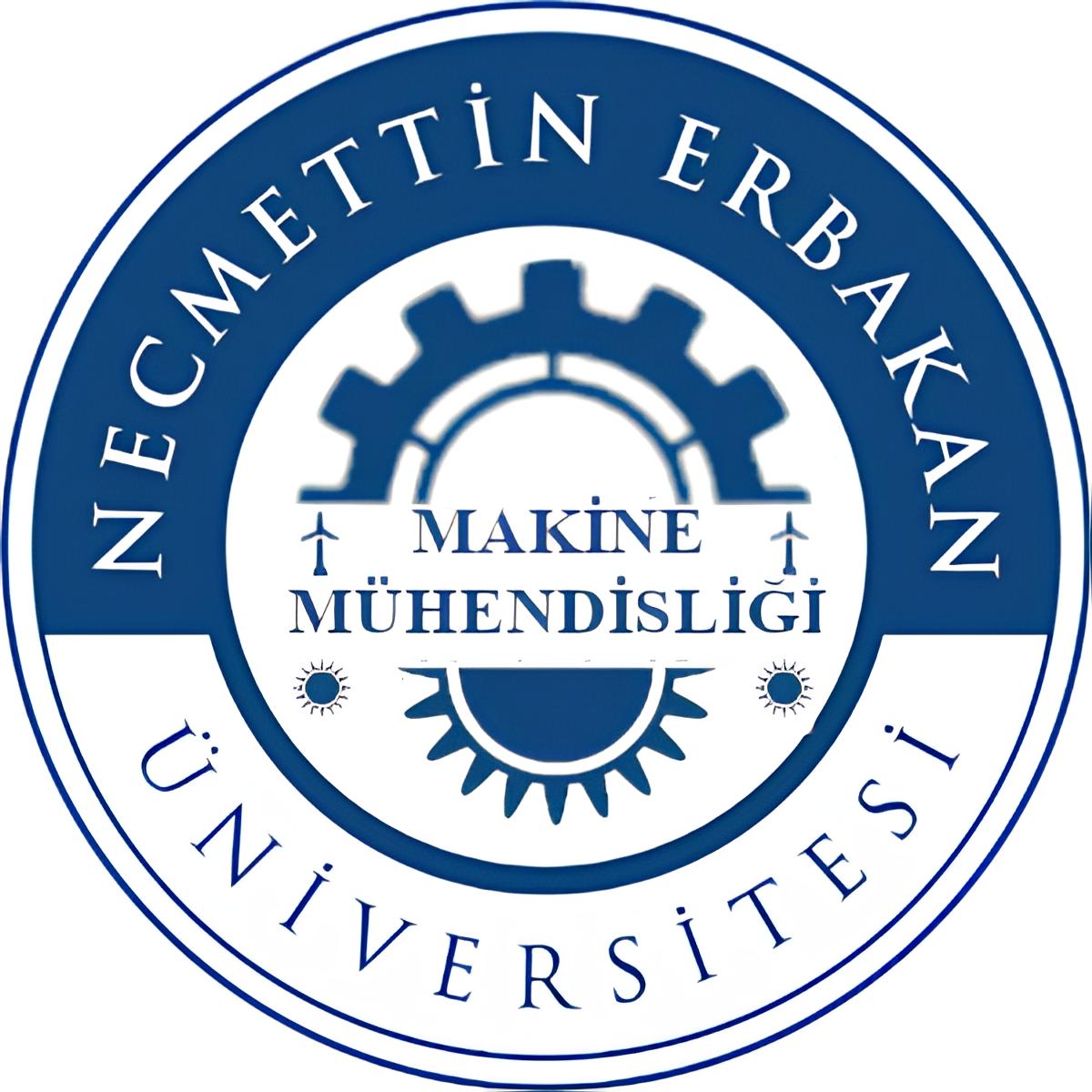 NEU MAKİNE MÜHENDİSLİĞİ SUNUM ŞABLONU

BİLGİ 1(Konu/Ders Kodu/İsim/Danışman vb.)
BİLGİ 2(Konu/Ders Kodu/İsim/Danışman vb.)
İsim SOYİSİM

MF Makine Mühendisliği Bölümü
mailadresi@erbakan.edu.tr
Başlık
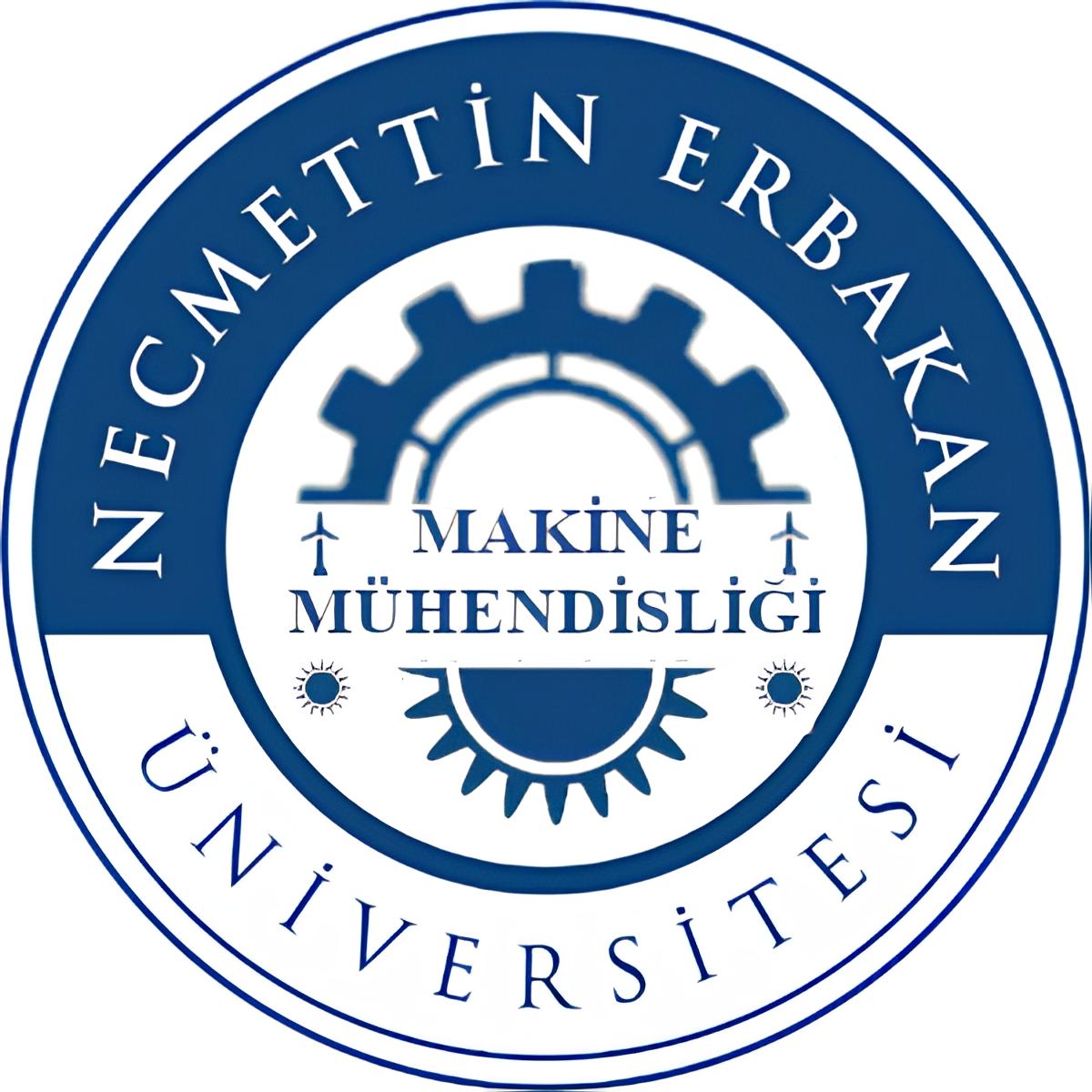 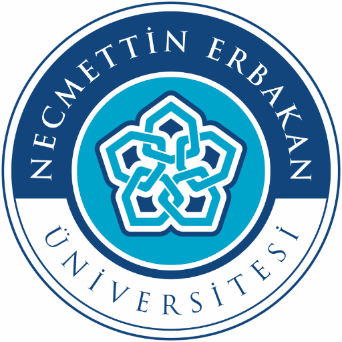 Yazı
Yazı
2
İsim Soyisim – Konu, Ders vb.
Başlık
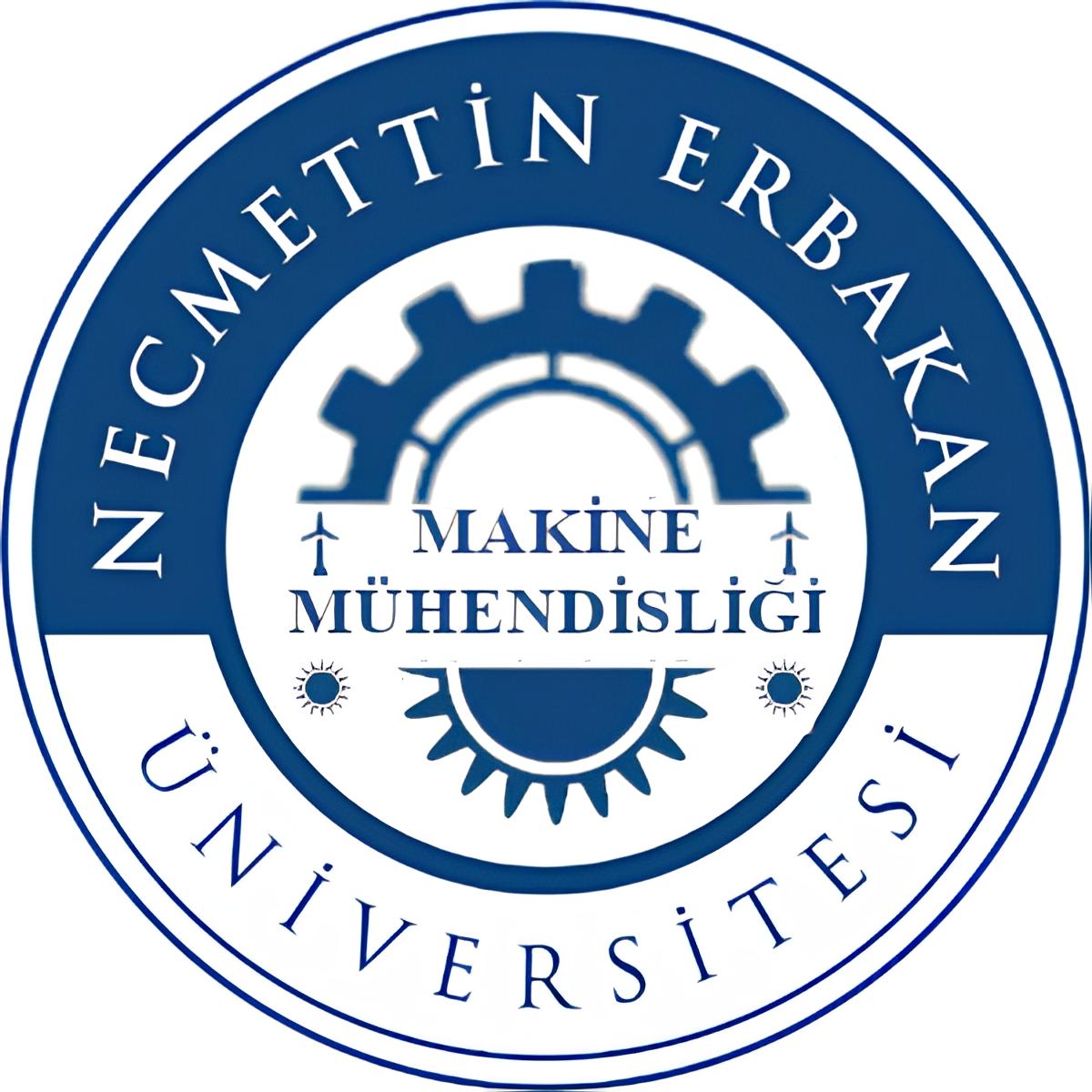 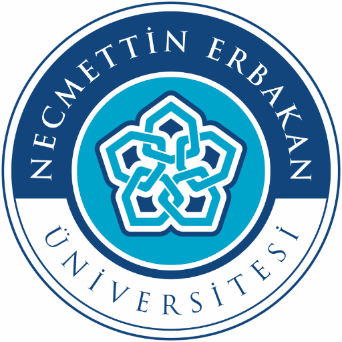 Yazı
Yazı
3
İsim Soyisim – Konu, Ders vb.